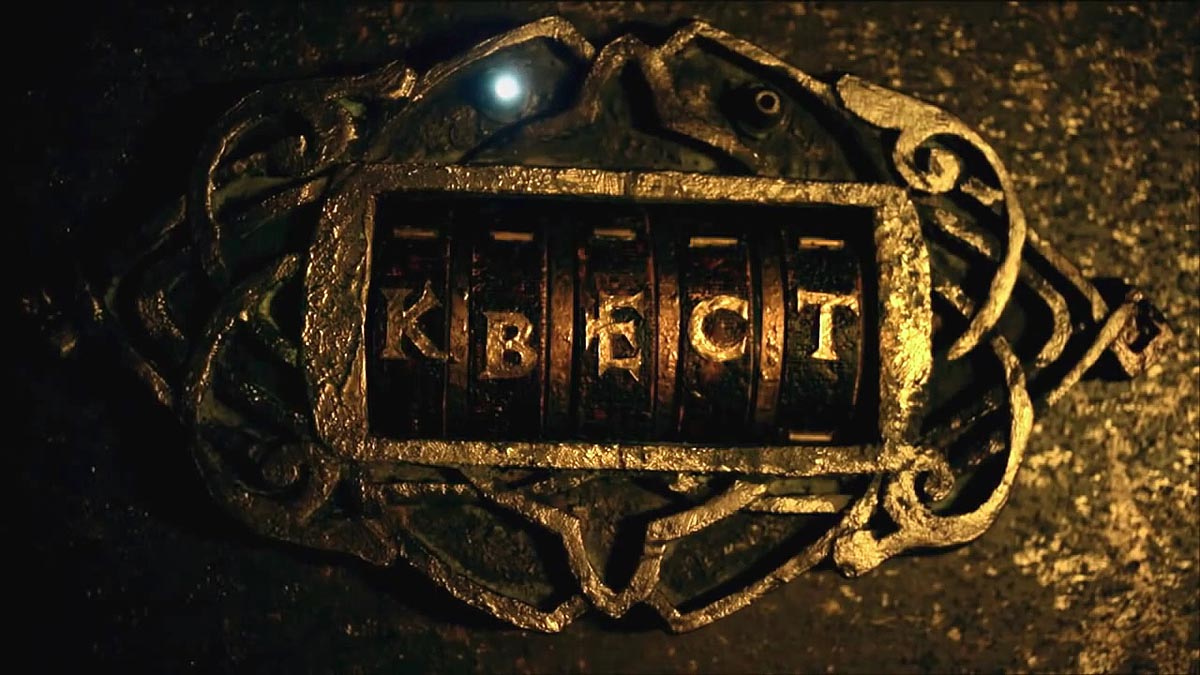 «ПРИКЛЮЧЕНИЯ У ЛУКОМОРЬЯ» (по мотивам поэмы А.С. Пушкина 
и оперы М.И. Глинки 
«РУСЛАН И ЛЮДМИЛА»)
Открытый музыкально-теоретический квест среди учащихся 3 классов ДШИ и ДМШ по сольфеджио
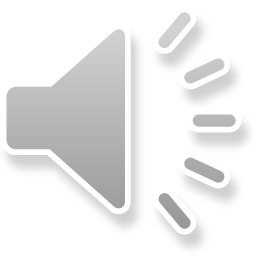 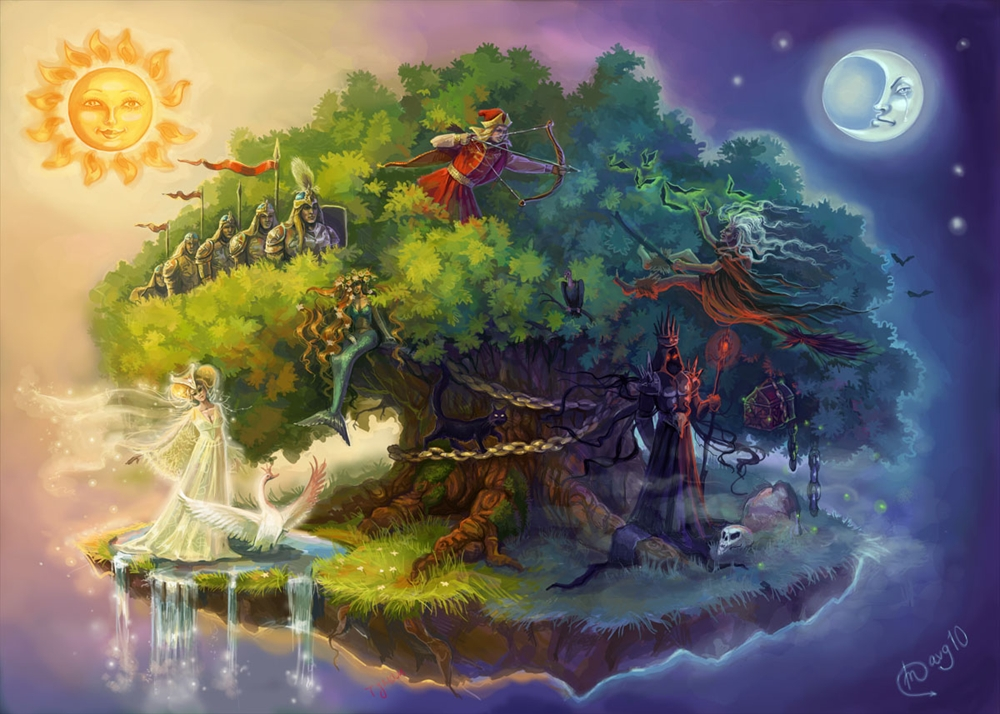 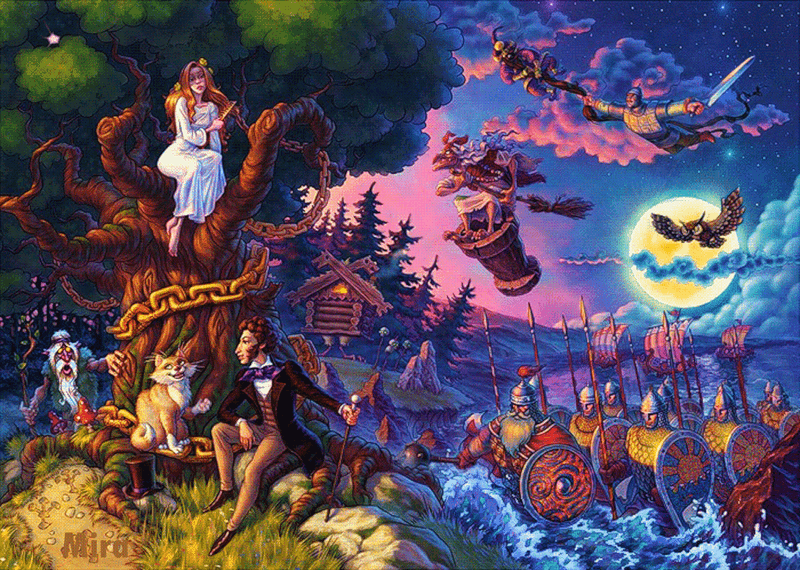 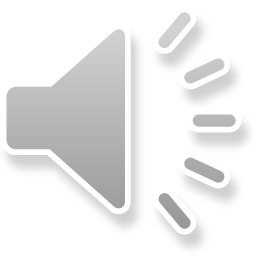 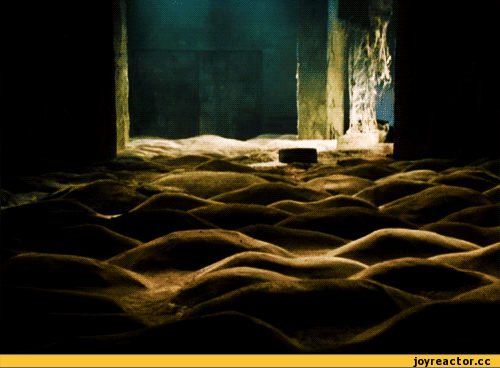 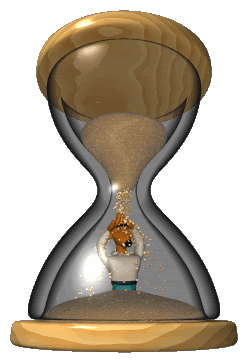 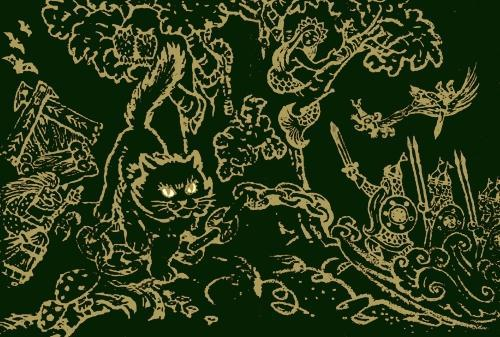 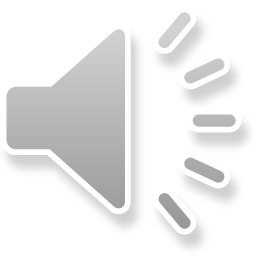 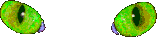 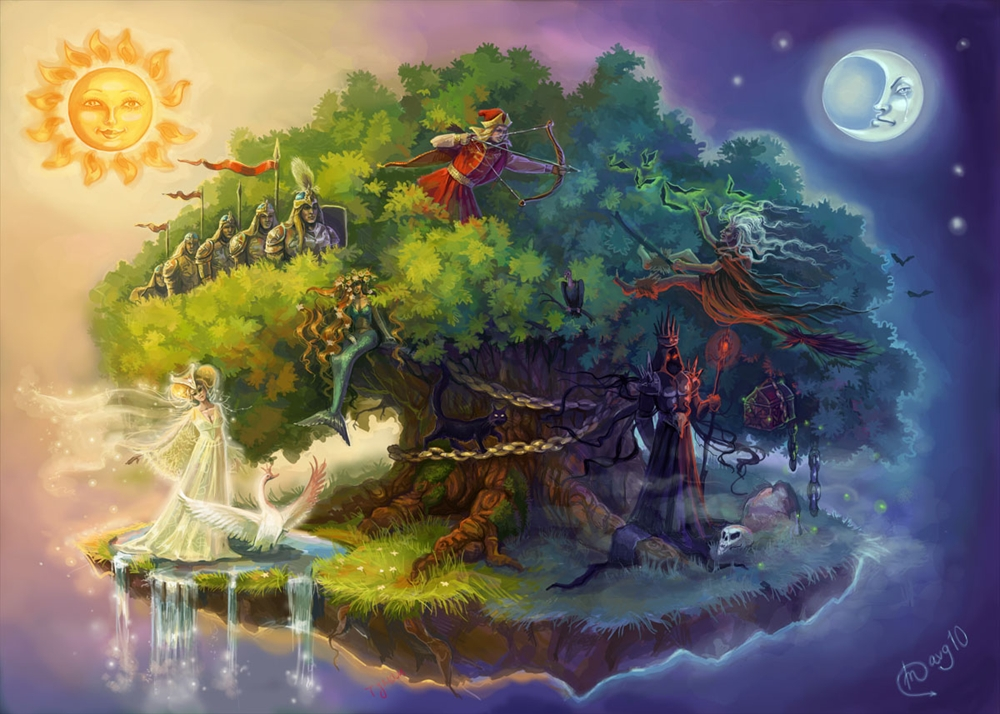 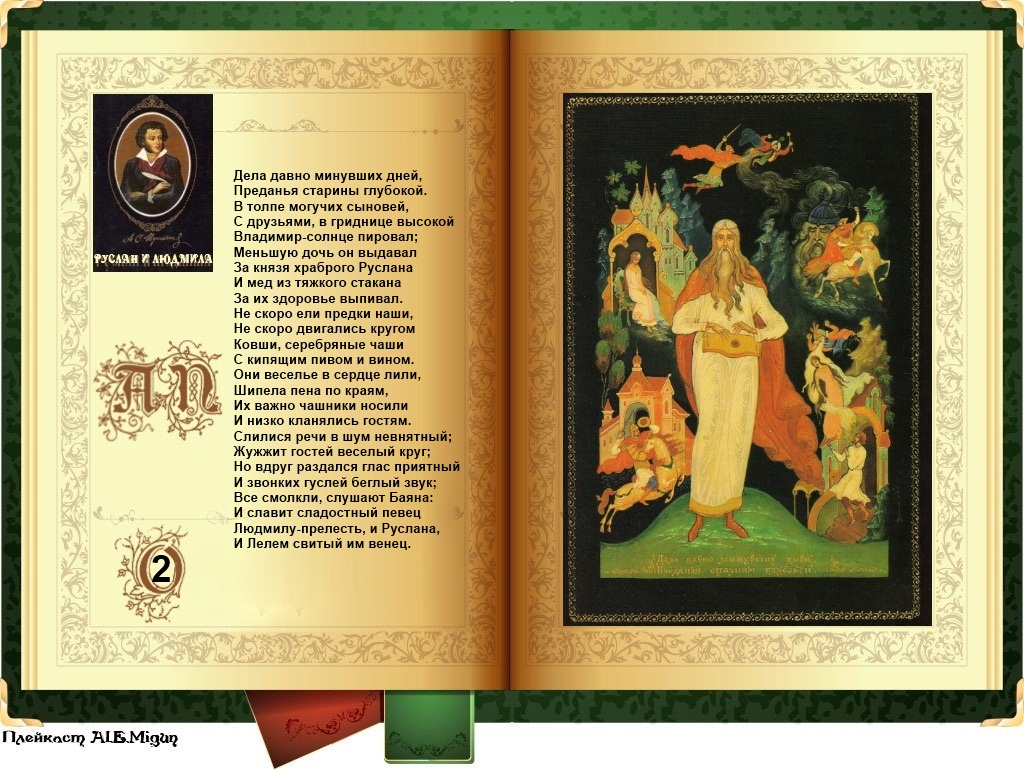 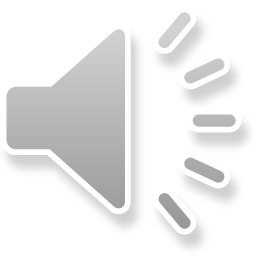 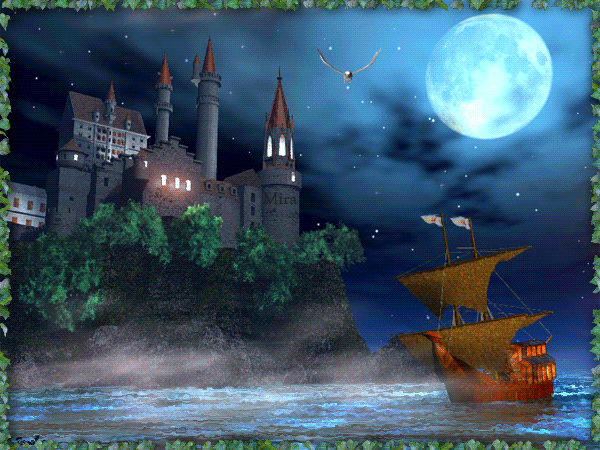 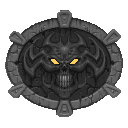 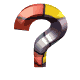 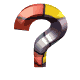 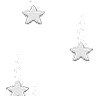 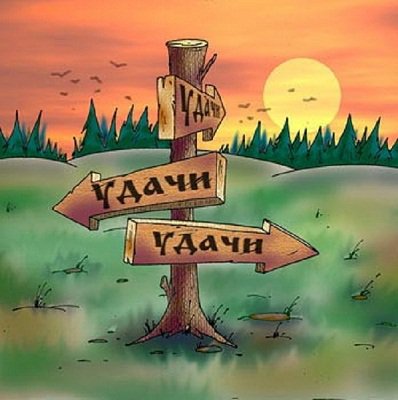 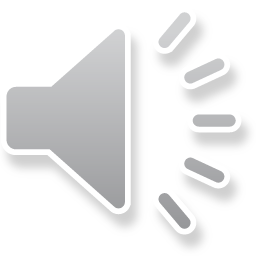 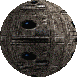 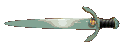 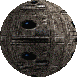 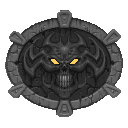 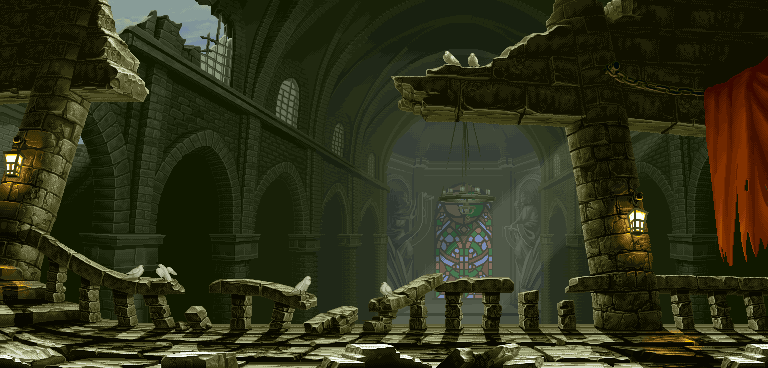 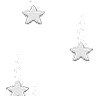 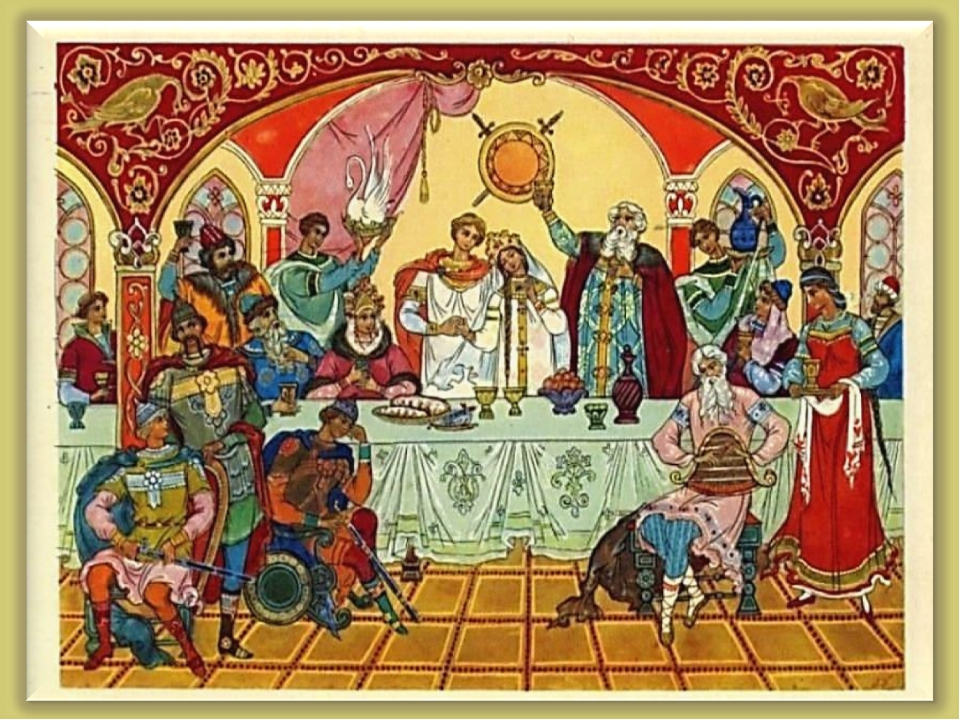 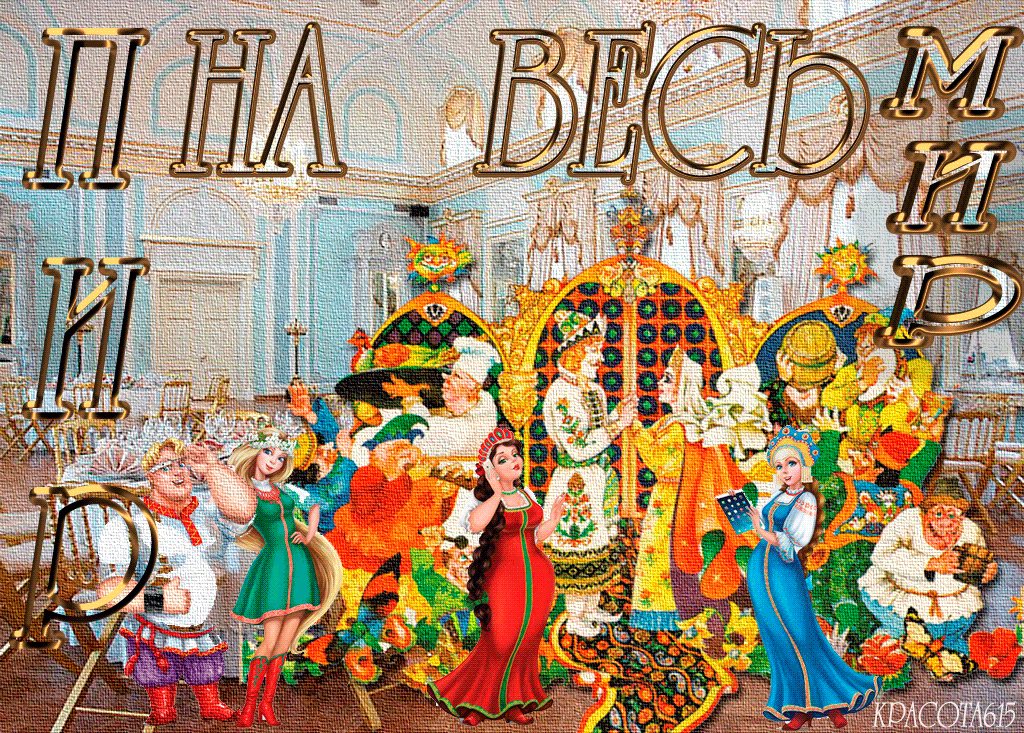 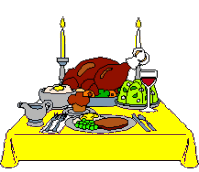 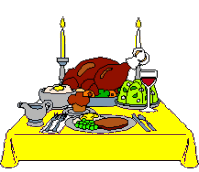 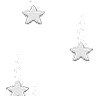 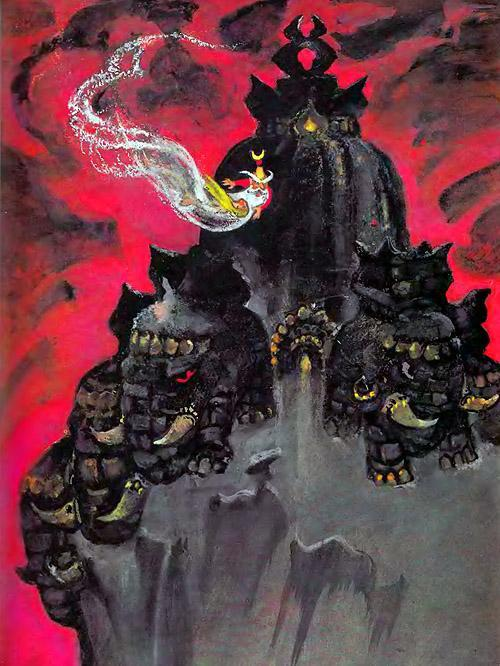 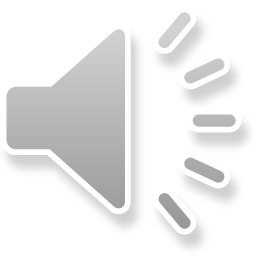 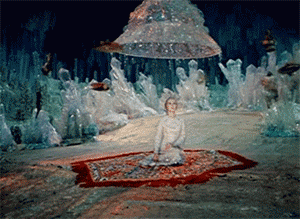 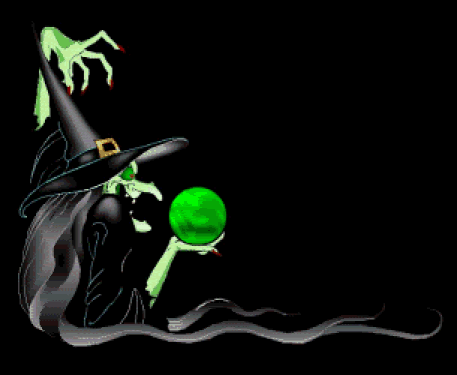 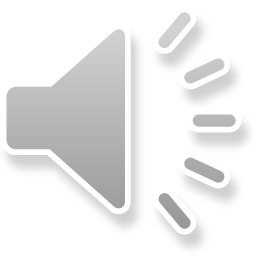 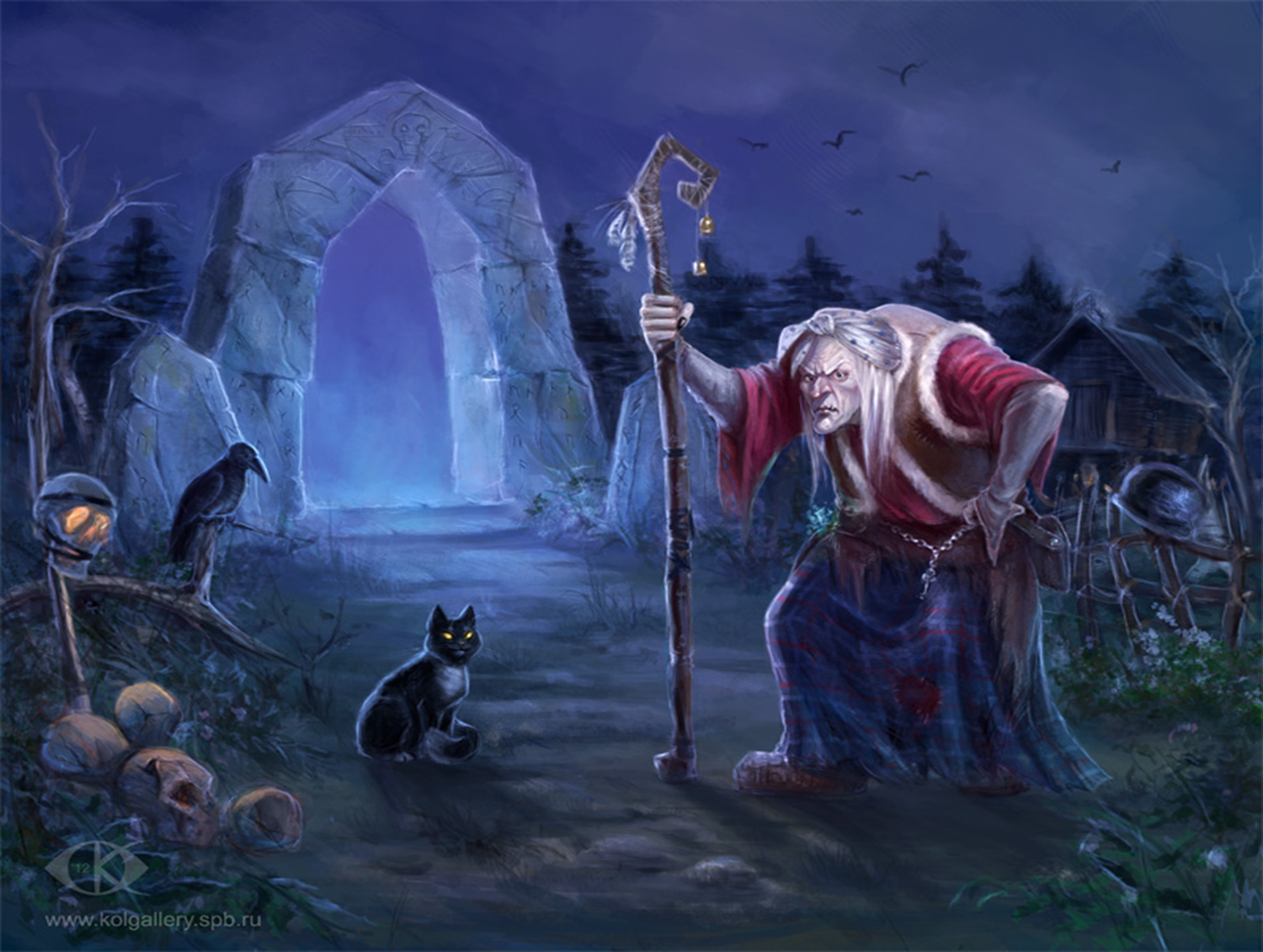 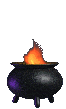 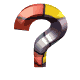 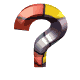 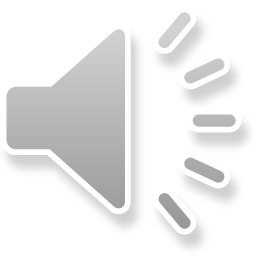 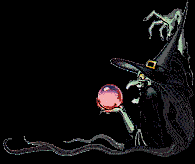 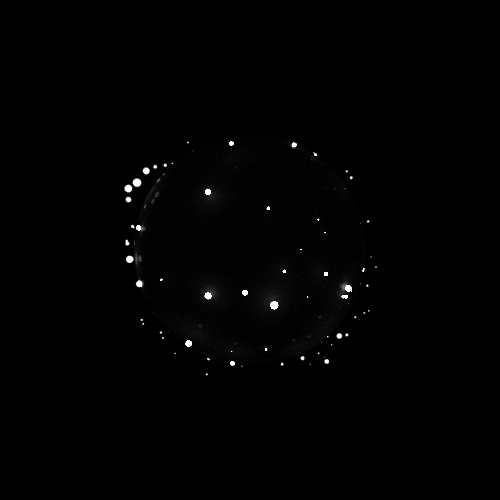 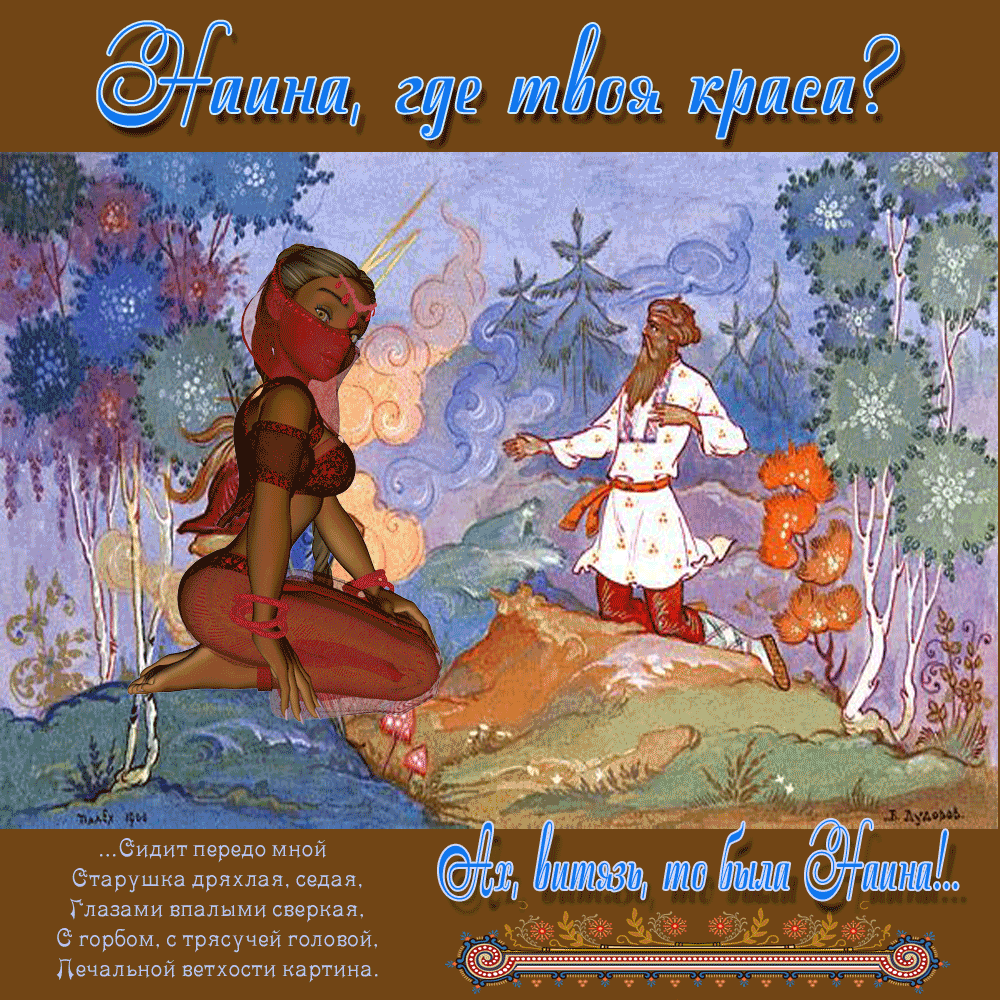 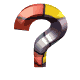 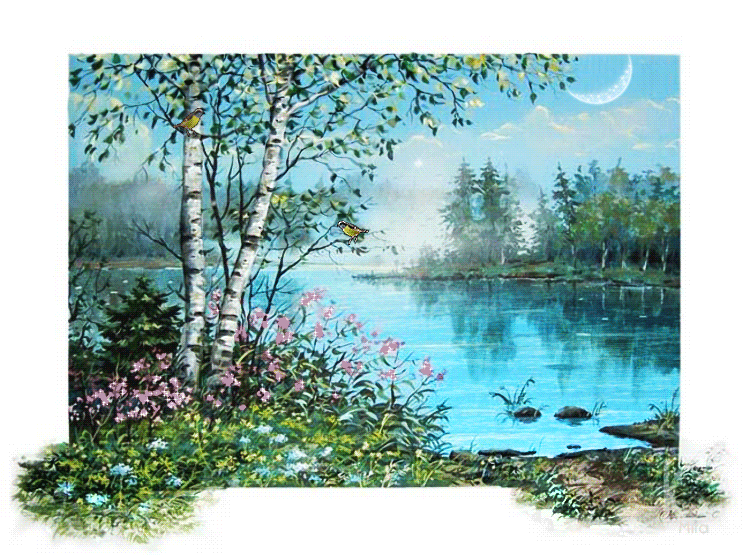 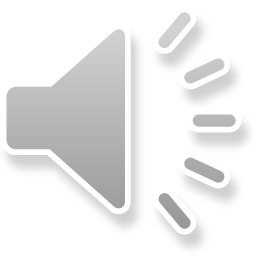 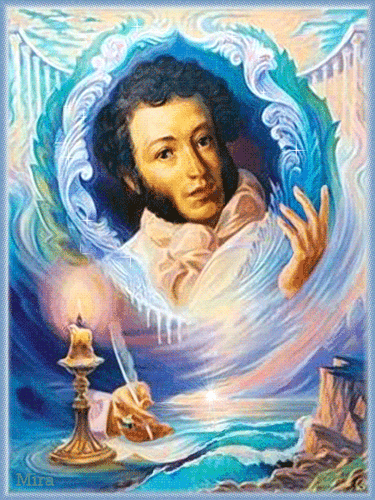 ДИКТАНТ
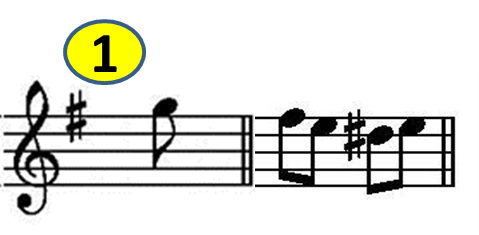 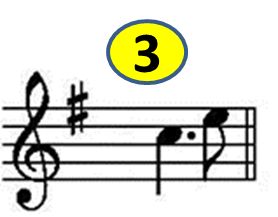 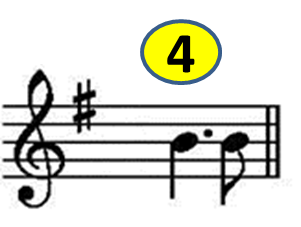 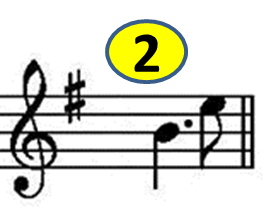 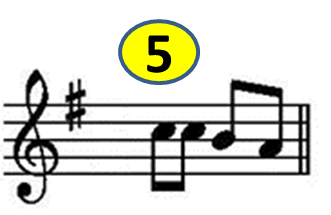 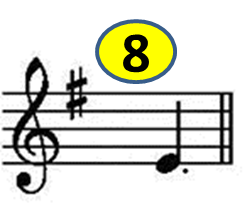 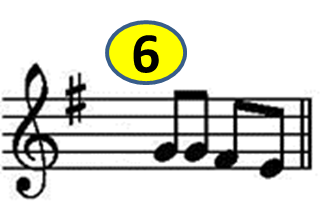 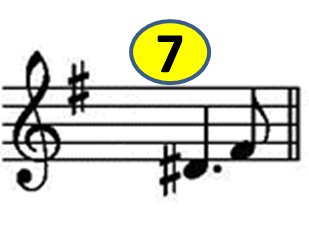 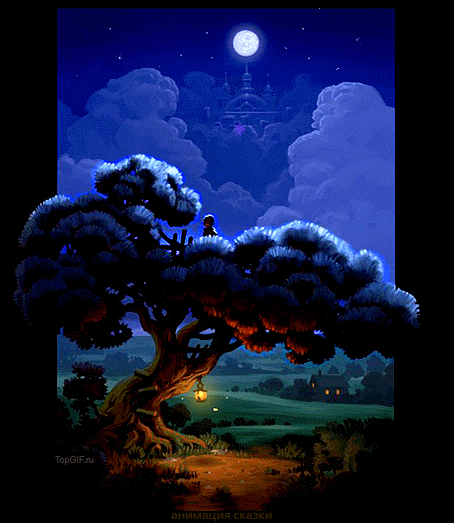 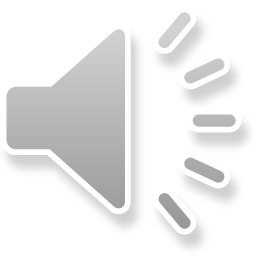 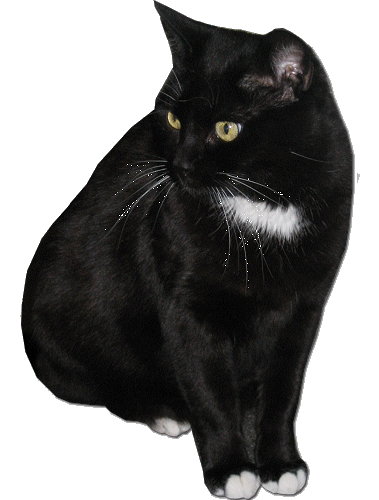 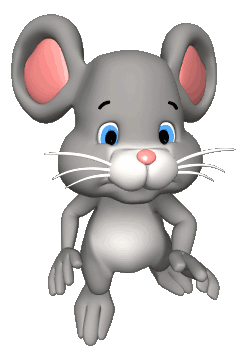 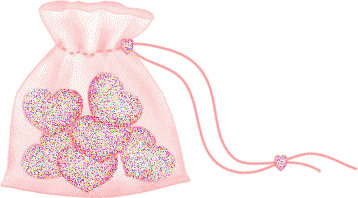 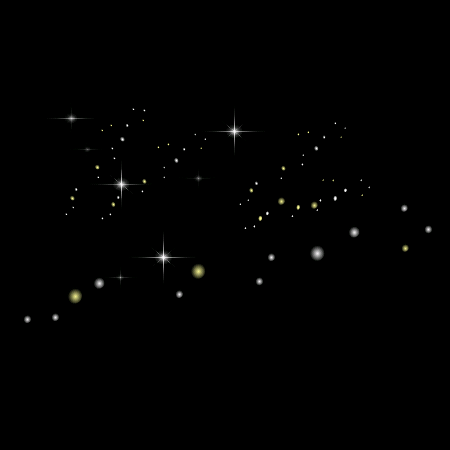 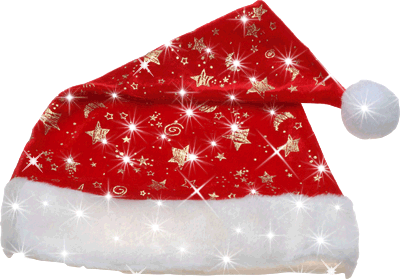 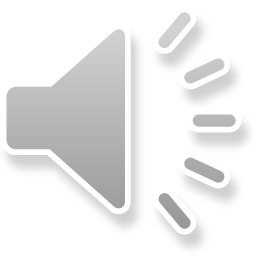 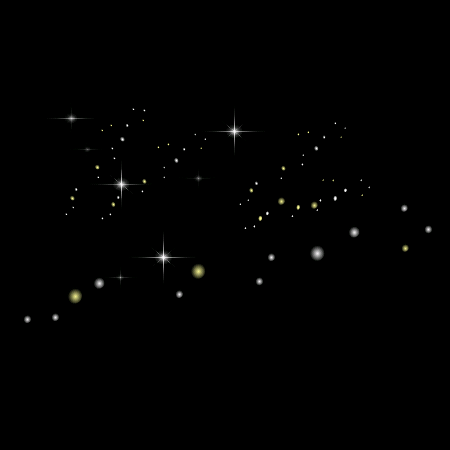 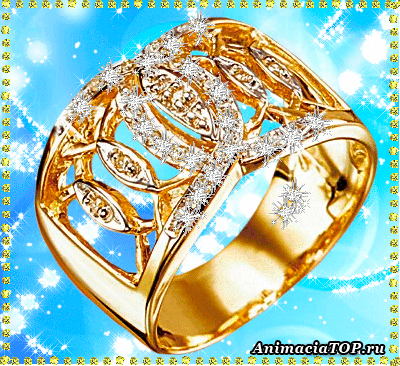 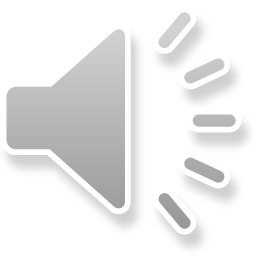 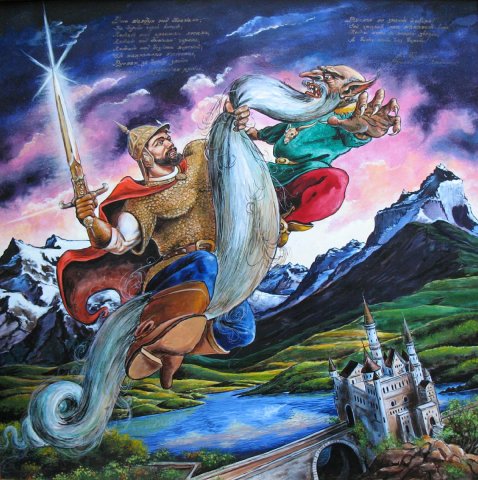 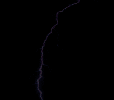 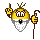 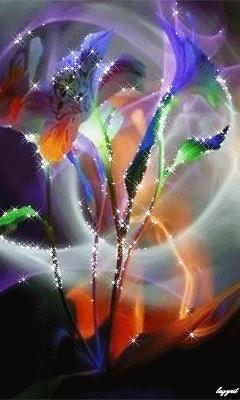 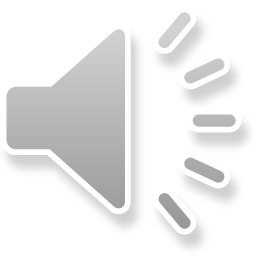 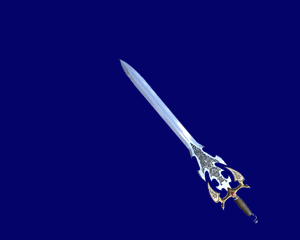 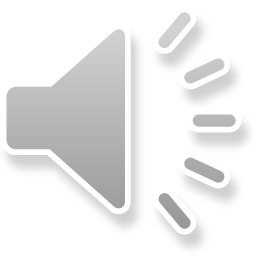 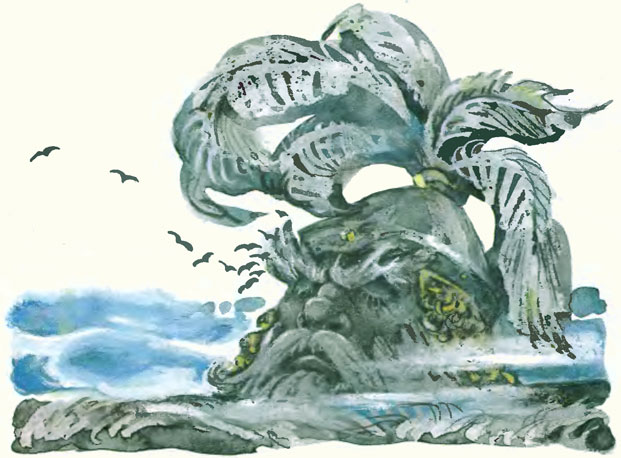 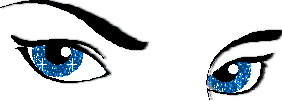 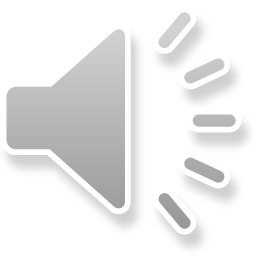 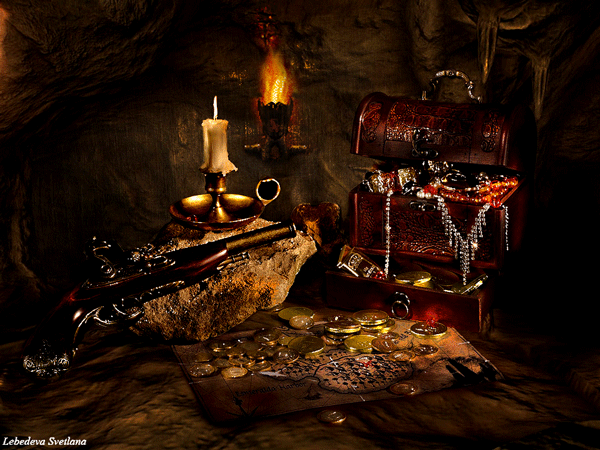 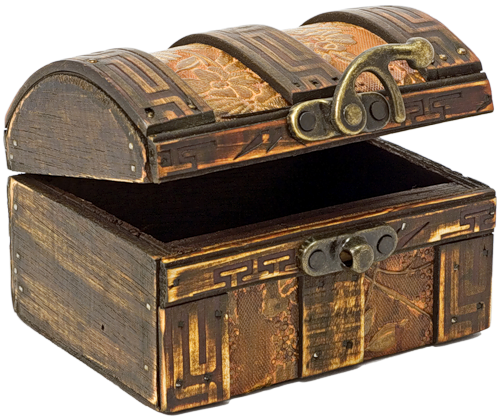 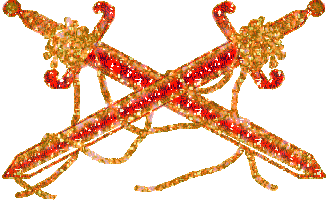 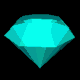 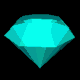 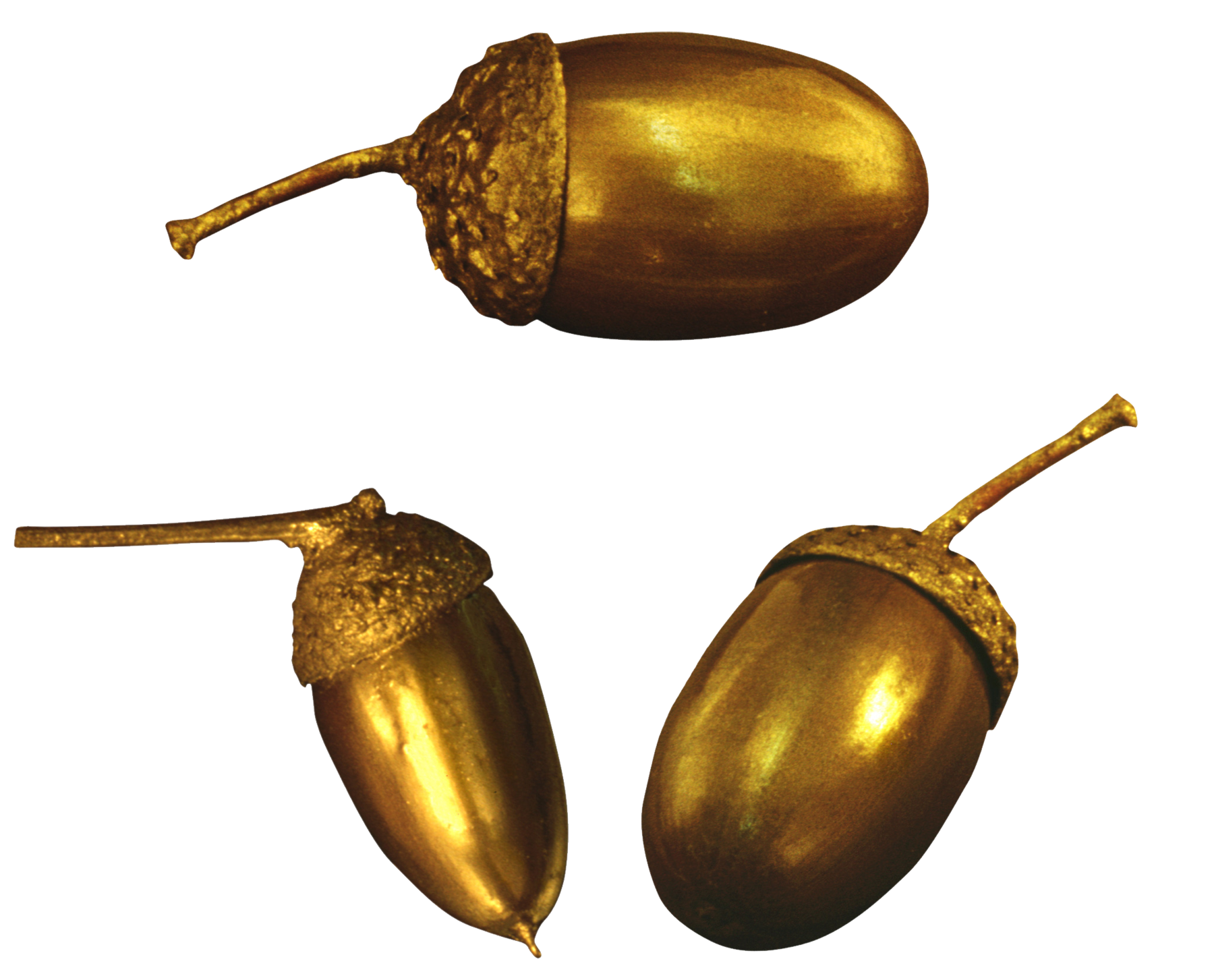 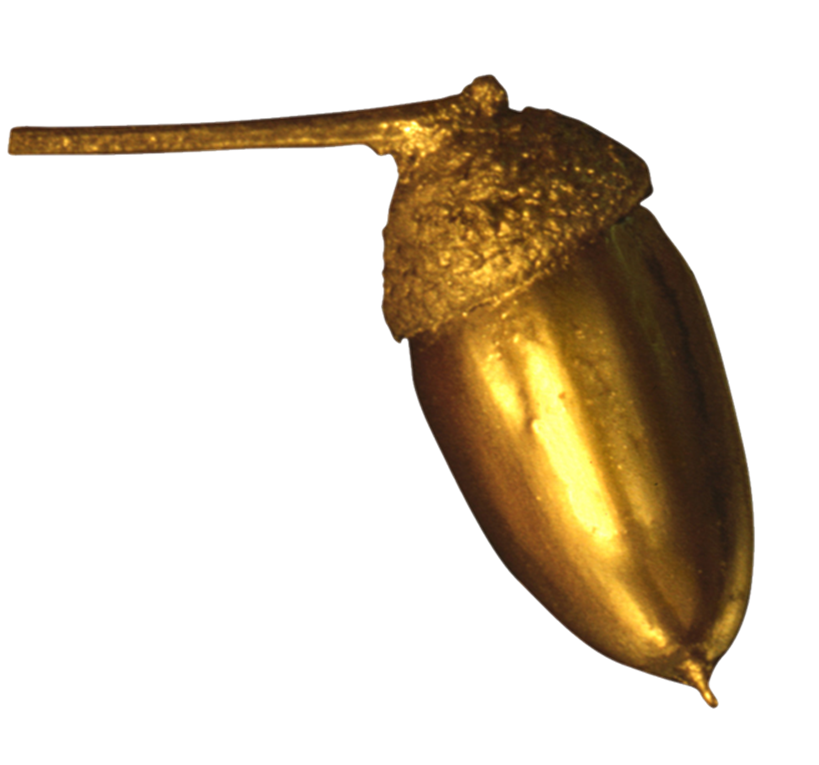 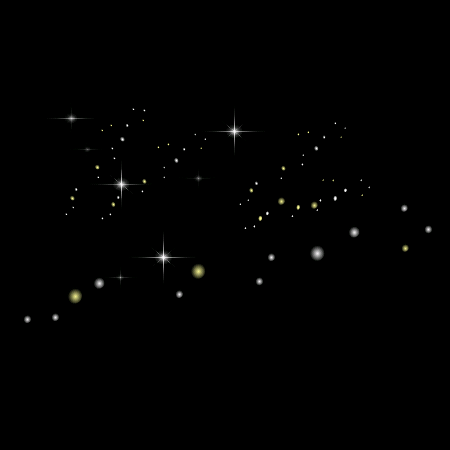 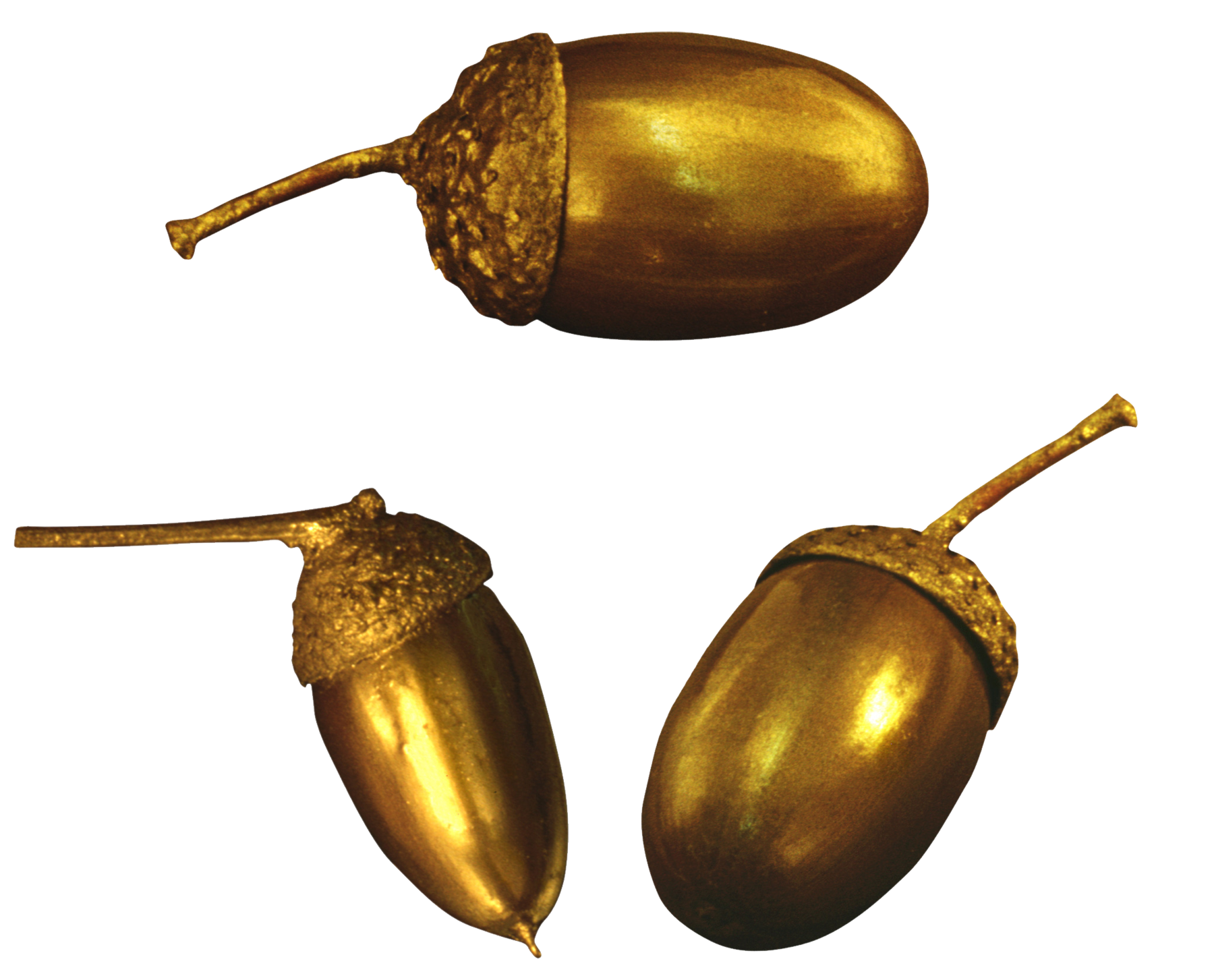 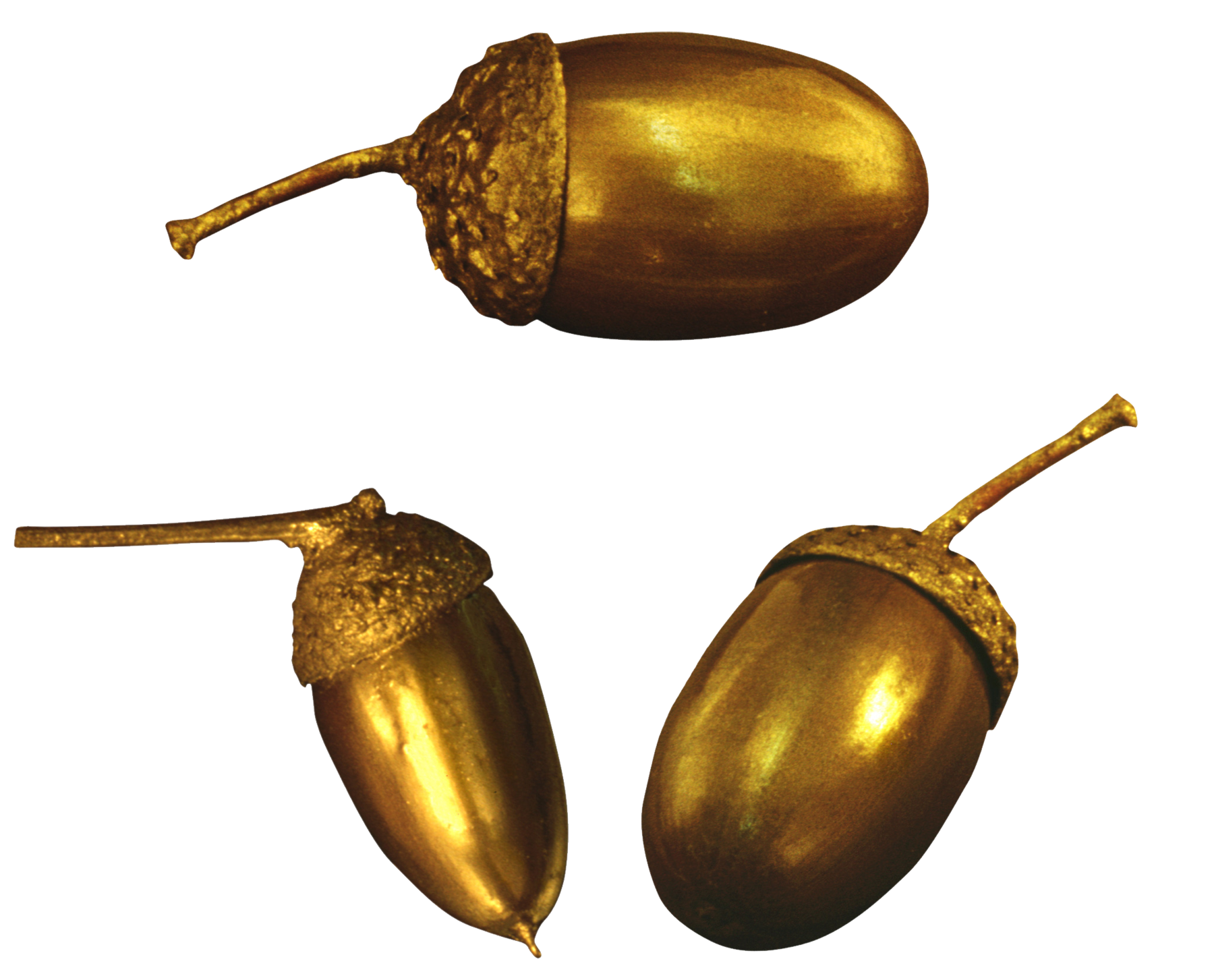 НО
ПРОДЕЛКИ
ХИТРО,
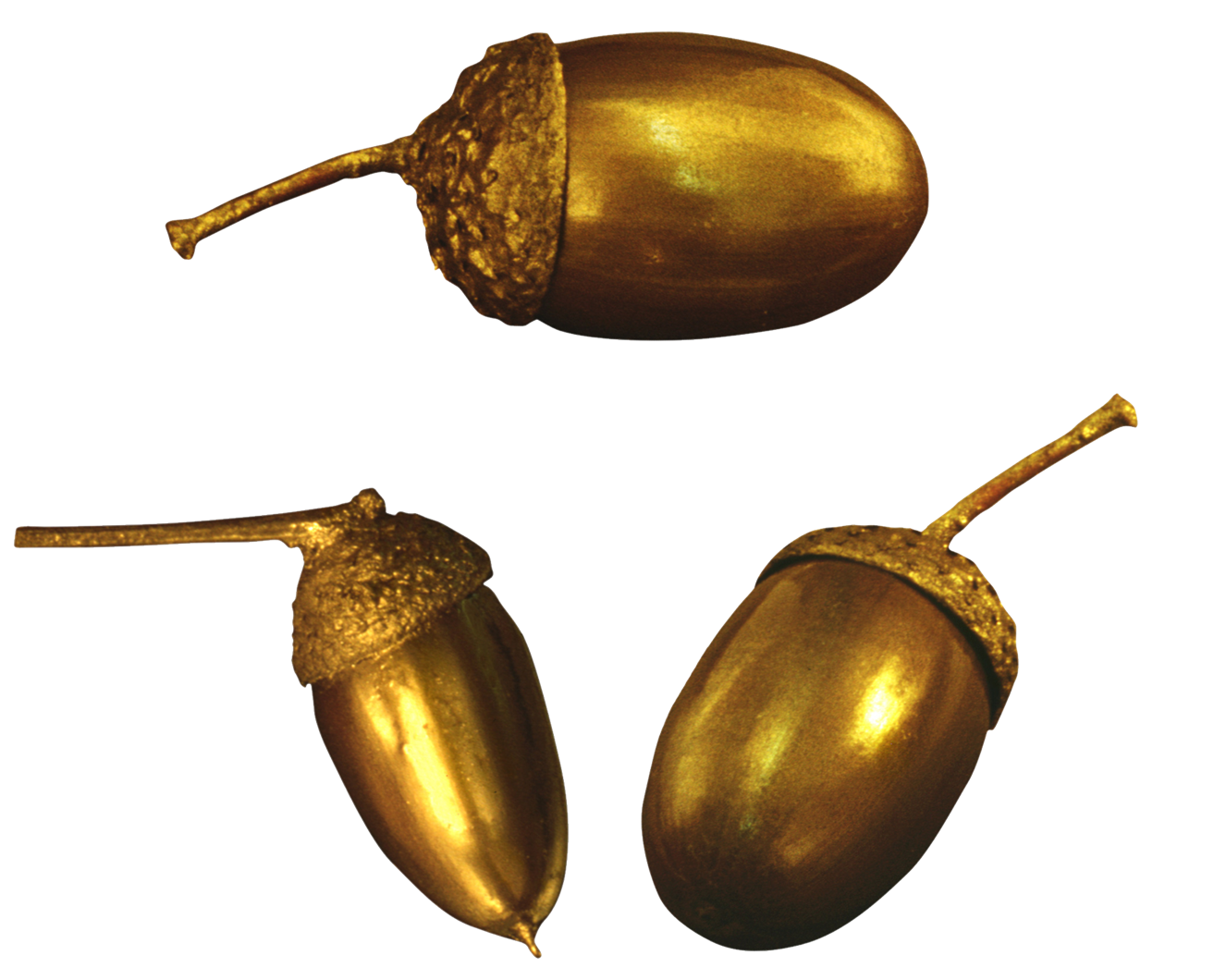 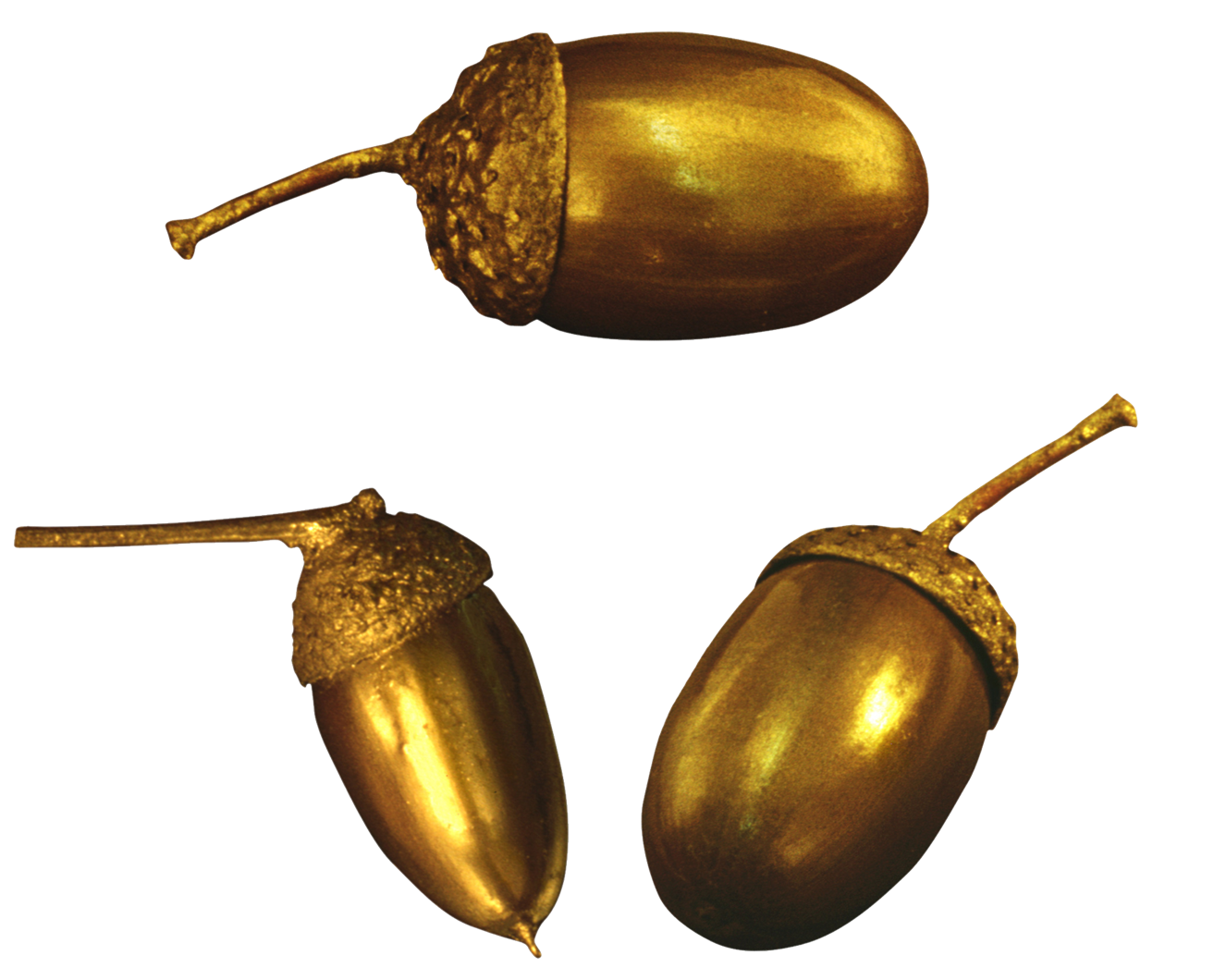 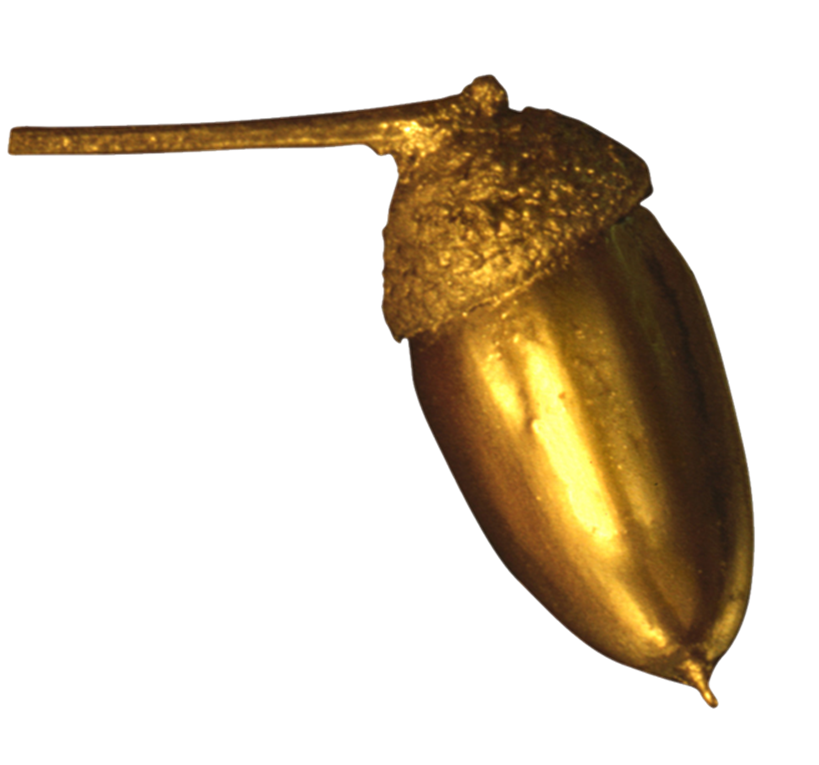 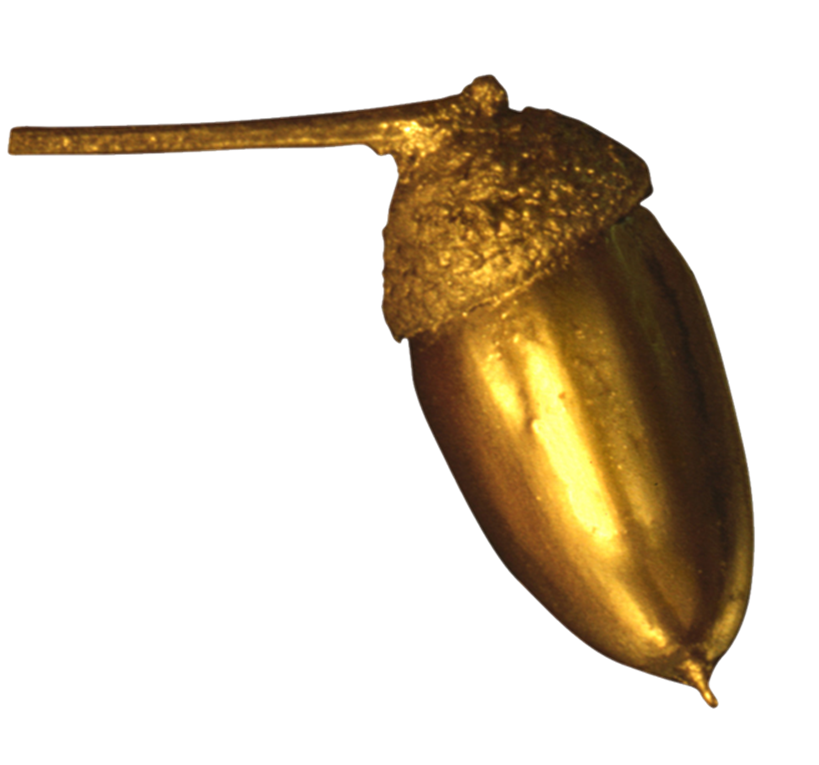 НА
ПОБЕЖДАЕТ
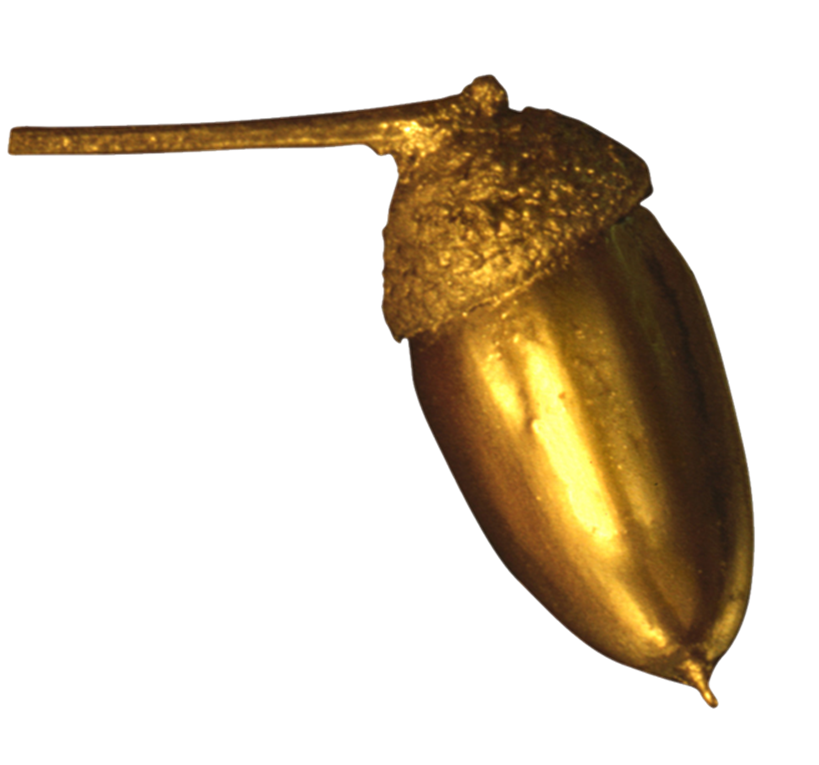 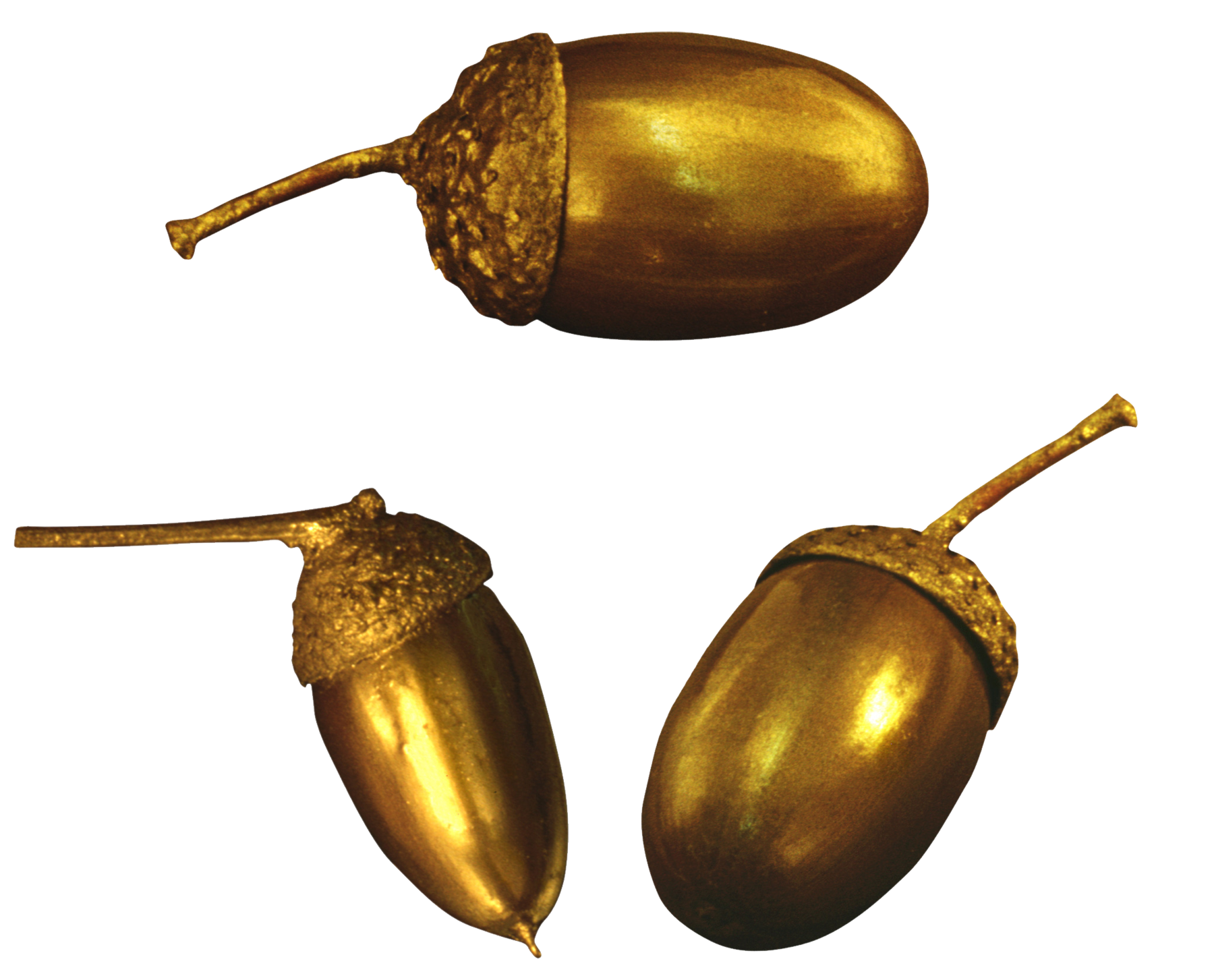 ЗЛО
ВСЕ Ж
ХОТЬ
ДОБРО.
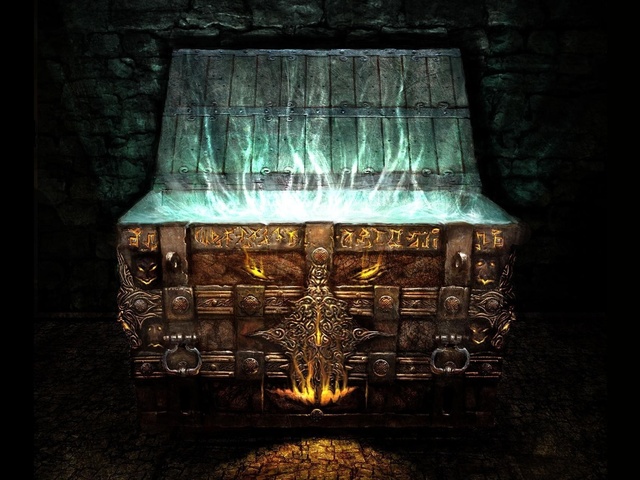 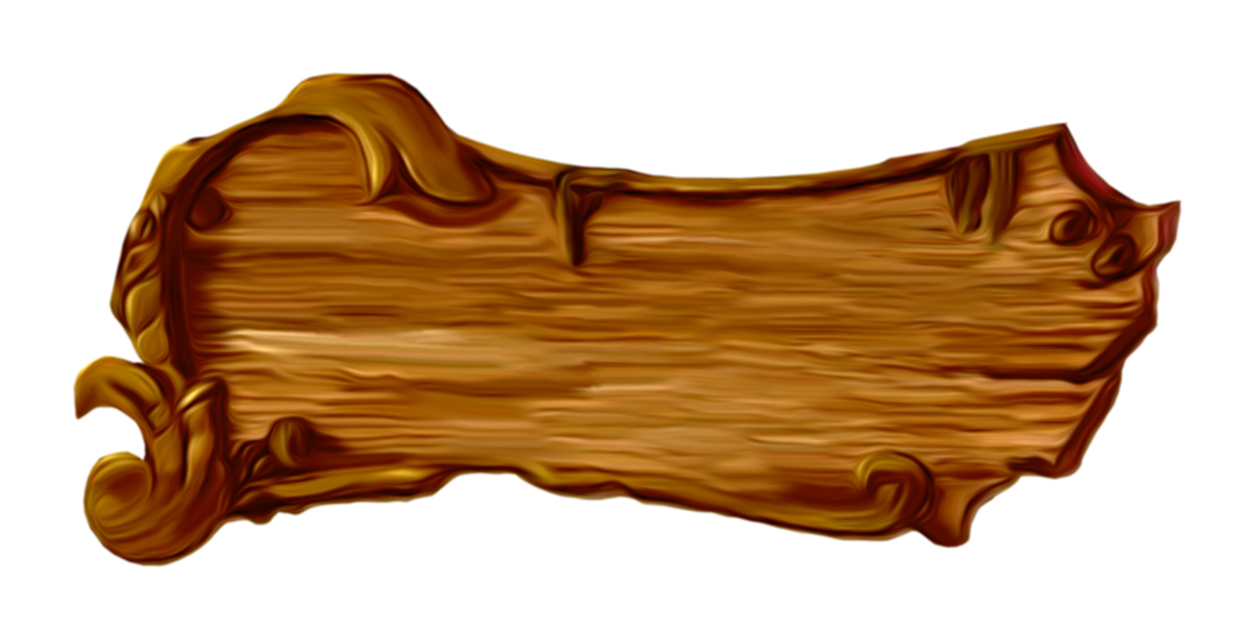 ХОТЬ ЗЛО НА ПРОДЕЛКИ ХИТРО,
 
НО ВСЕ Ж ПОБЕЖДАЕТ ДОБРО.
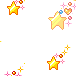 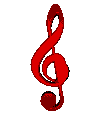 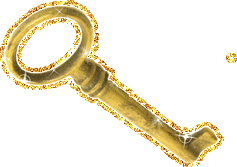 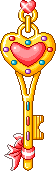 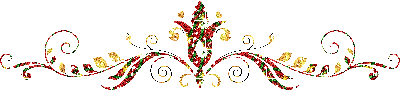 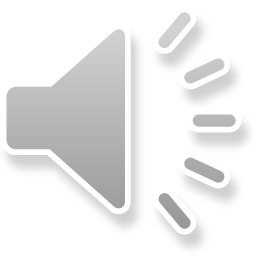 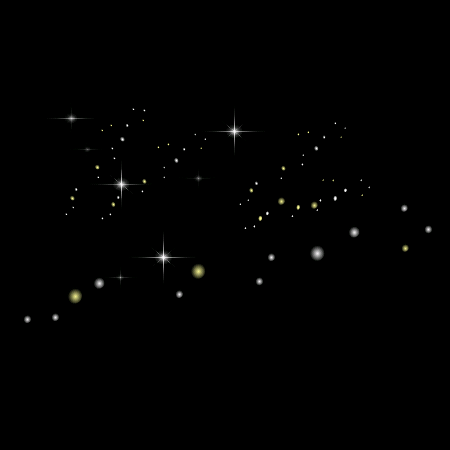 Русский критик В. Стасов писал: 
"...Глинка имеет в русской музыке такое же значение как Пушкин в русской поэзии. 
Оба - великие таланты, оба - родоначальники нового русского художественного творчества, оба - глубоко национальные и черпавшие свои великие силы прямо из коренных элементов своего народа, оба создали новый русский язык - один в поэзии, другой в музыке".
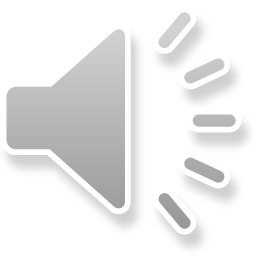 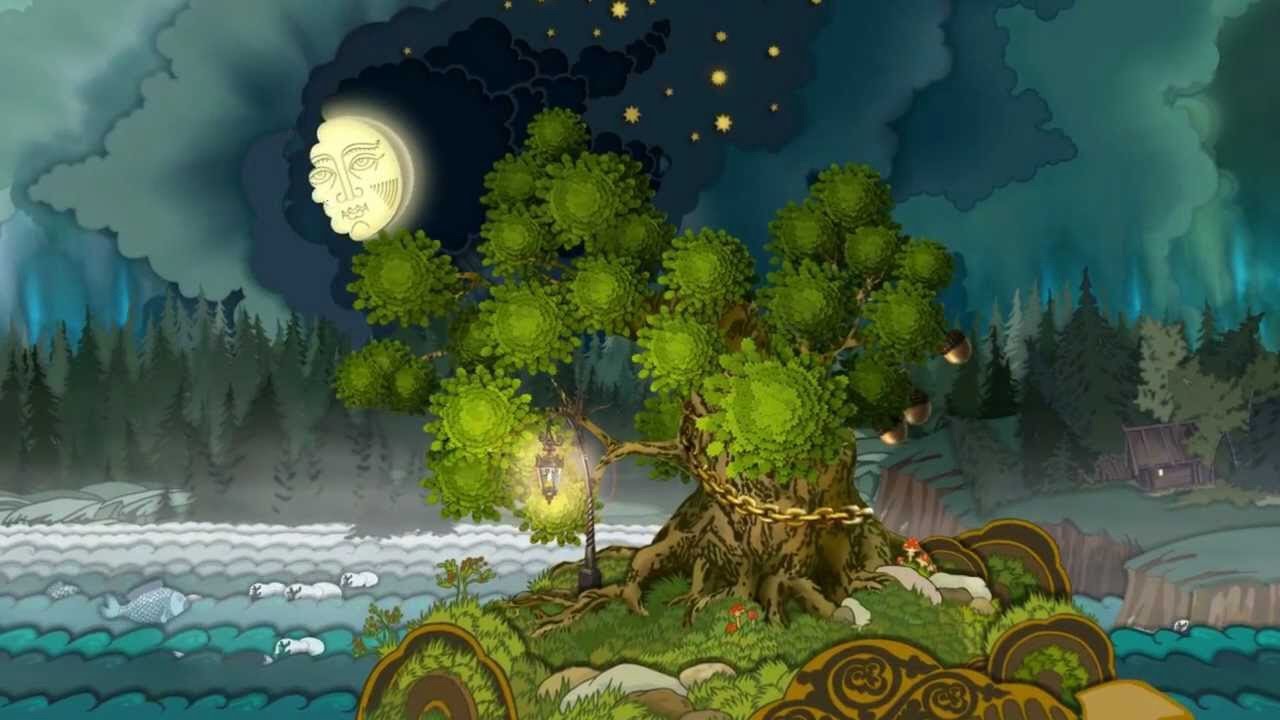 Приключению конец, 
а кто выиграл молодец!!!
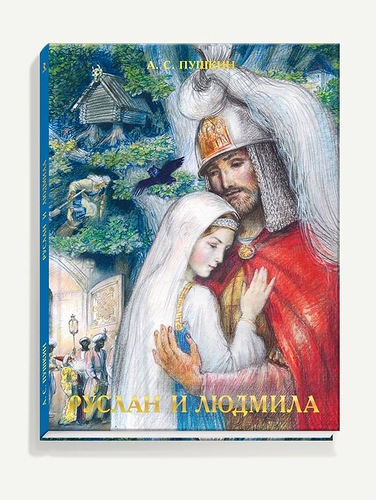 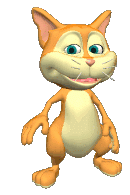